Las Normas ISO 9001:2015 – Requisitos
Cap. 7 Apoyo
GESTIÓN DE CALIDAD
FACULTAD DE INGENIERÍA – I.I.M.P.I.
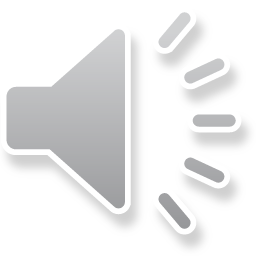 Docente:  Gerardo Gazzano
Contenido de la presentación:
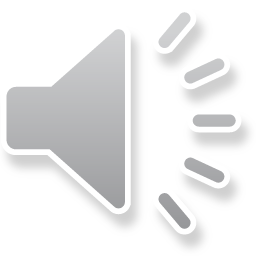 7.1 Recursos
7.1.1 Generalidades
La organización debe determinar y proporcionar los recursos necesarios (internos y externos) para el establecimiento, implementación, mantenimiento y mejora continua del sistema de gestión de la calidad.
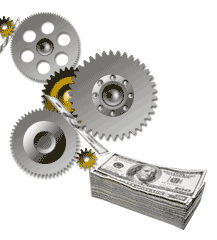 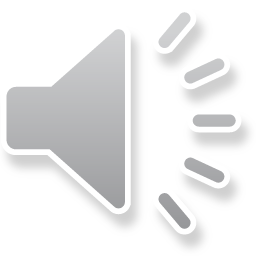 7.1.2 Personas
La organización debe determinar y proporcionar las personas necesarias para la implementación eficaz de su sistema de gestión de la calidad y para la operación y control de sus procesos.
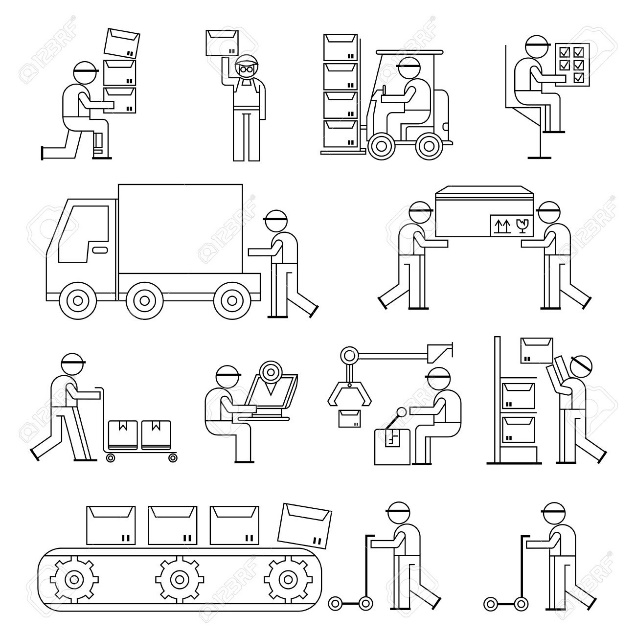 La cantidad de personal asignada a un proceso: debe ser suficiente
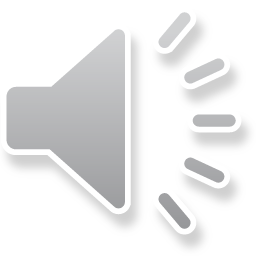 7.1.3 Infraestructura
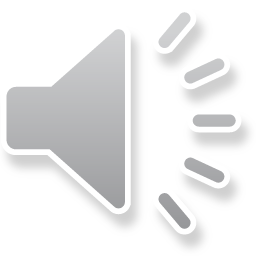 Mantenimiento preventivo
Pueden contener, entre otras cosas:
el bien objeto de mantenimiento preventivo
quién se ocupa del mantenimiento
con qué frecuencia se hace
qué registros se utilizan para evidenciar su cumplimiento
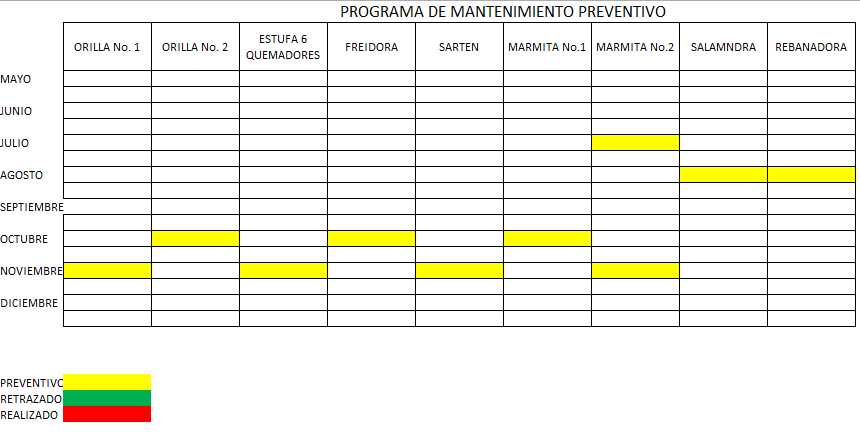 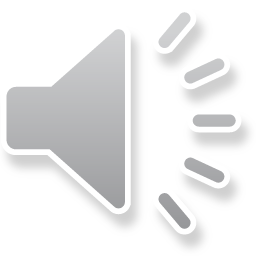 7.1.4 Ambiente para la operación de los procesos
Combinación de factores físicos y humanos
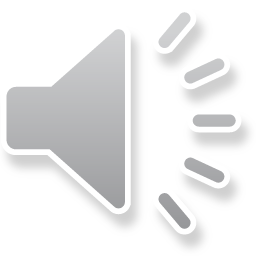 Herramientas para gestionar el ambiente de trabajo
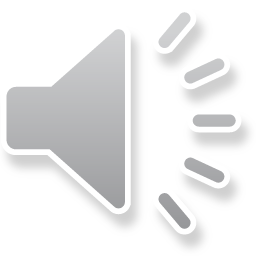 7.1.5 Recursos de seguimiento y medición
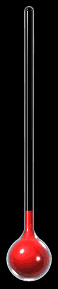 Incluye los recursos humanos que realizan estas tareas.

Aplica la trazabilidad de las mediciones cuando es un requisito legal o reglamentario o de la propia organización o una expectativa de clientes o partes interesadas.
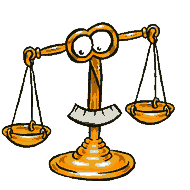 Registros
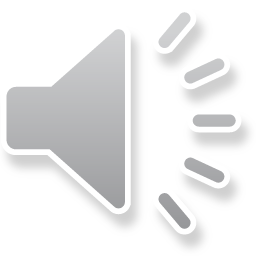 7.1.5 Recursos de seguimiento y medición
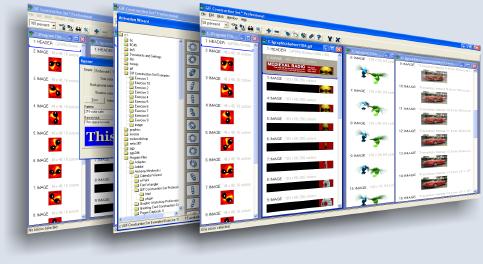 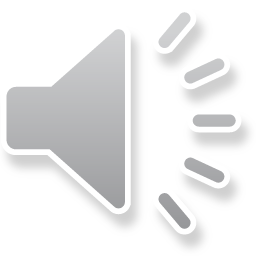 7.1.6 Conocimientos de la organización
Son conocimientos específicos que la organización adquiere con la experiencia y utiliza y comparte para lograr los objetivos.
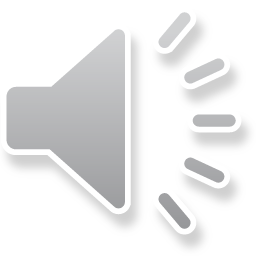 Gestionando el conocimiento
Deben mantenerse y ponerse a disposición en la medida en que sea necesaria.




En caso de necesitar conocimientos adicionales, debe determinar cómo incorporarlos a la organización.
El requisito consiste en analizar los conocimientos actuales y en determinar los conocimientos adicionales que se consideren necesarios para hacer frente a cambios y tendencias.
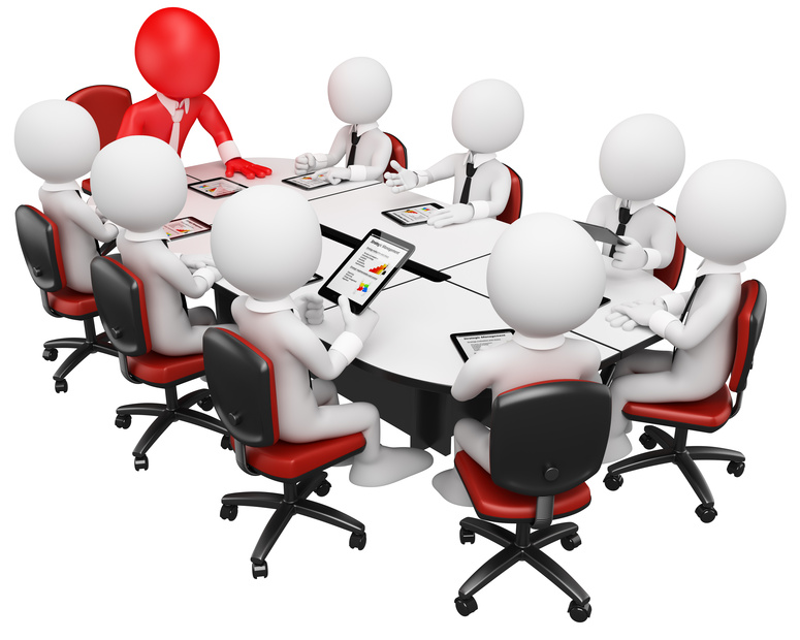 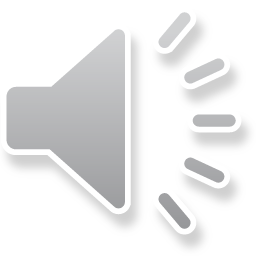 7.2 Competencia
La organización debe determinar las competencias necesarias de las personas que, con su trabajo, puedan estar incidiendo en el desempeño de la calidad. En la práctica, esto aplica a casi todos los cargos.
Las competencias necesarias están en las descripciones de cargos.
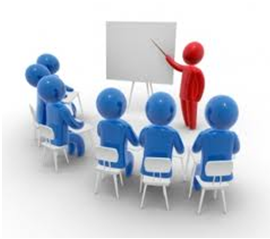 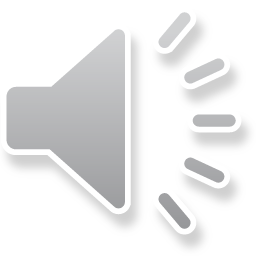 No se mencionan las habilidades. 
Definición de competencia (ISO 9000:2015):
"capacidad para aplicar conocimientos y habilidades con el fin de lograr los resultados previstos"
Por tanto, el concepto de habilidad queda incluido dentro de las competencias.
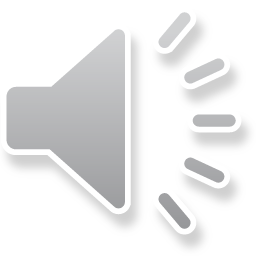 Formación
Herramientas de implementación
Planes de capacitación anuales y métodos de evaluación de la eficacia de la formación brindada. Para esto último, en cada instancia de formación describir su objetivo. Luego de brindada la formación y de pasar un tiempo razonable, los supervisores pueden evaluar en qué medida se cumplió con dicho objetivo.
Para las habilidades personales, se pueden aplicar herramientas como ser las evaluaciones de desempeño.
Es importante que la organización conserve legajos actualizados que puedan presentarse como evidencia de las competencias que dispone el personal.
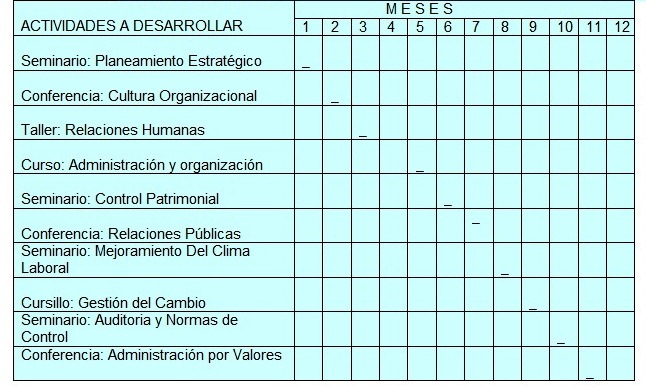 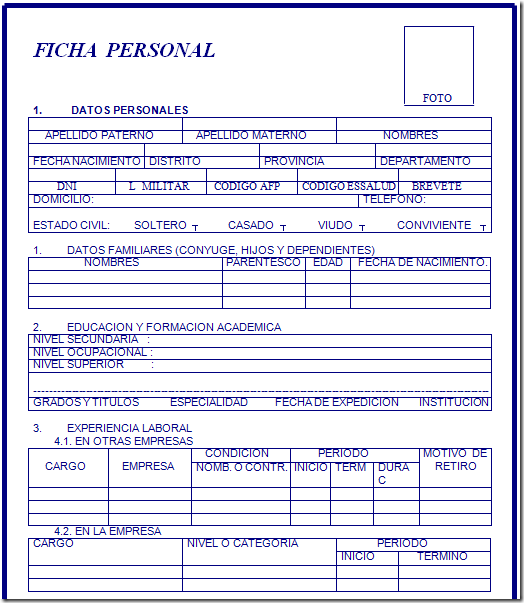 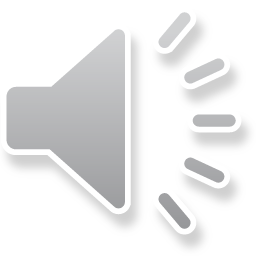 Fin de esta presentación
Muchas gracias
Volver al inicio
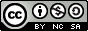 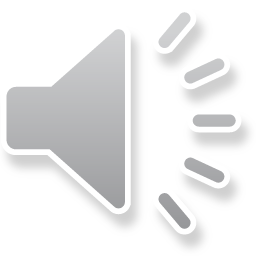